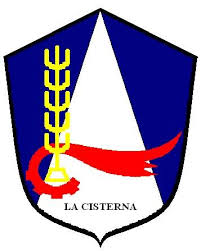 Ilustre Municipalidad de La Cisterna
Departamento de Educación Municipal
Liceo Politécnico Ciencia y Tecnología
Estrés en la comunidad escolar y docentes
¿Cómo afecta el estrés en los estudiantes?
El estrés académico es aquel que padecen los estudiantes a través del proceso de cambio de los componentes del proceso enseñanza-aprendizaje, producto de la demanda exigida en las experiencias que se desarrollan en las instituciones educativas.
Entre los factores que pueden originarlo están la inseguridad, que afecta la vida cotidiana de los jóvenes; la falta de empleo; la violencia; el medio ambiente (ruido, falta de mobiliario, infraestructura insuficiente) y tecnológicos (el estudiante debe estar a la par que el desarrollo tecnológico).
La persona que está bajo estrés académico constante puede presentar síntomas físicos (dolores de cabeza, cansancio, fatiga, rechinido de dientes, disentería, impotencia, dolor de espalda, colitis), psicológicos (ansiedad, irritabilidad, indecisión, inquietud) y sociales (aislamiento, conflictos con otras personas, ausentismo, dificultad para aceptar responsabilidad.
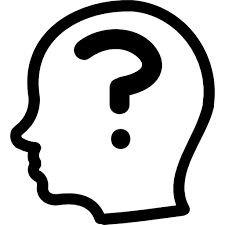 ¿Qué es el estrés en los estudiantes?
Las principales causa del estrés académico encontradas fueron: carga horario, sistema de evaluaciones, sistema financiero, carga de trabajo, dificultad con material de estudiar, estilo de vida, competencia, adaptación y exigencia del curso
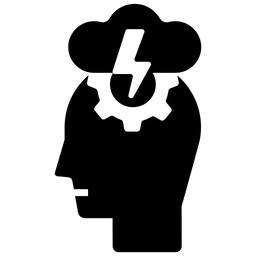 ¿Cómo reconocer el estrés en los adolescentes?
Aprenda a reconocer el estrés:
Actúa enojado o irritable.
Llora a menudo o tiene aspecto de haber llorado.
Se aparta de las actividades o de la gente.
Tiene problemas para dormir o duerme demasiado.
Parece excesivamente preocupado.
Come demasiado o no come lo suficiente.
Se queja de dolores de cabeza o dolores de estómago, etc.
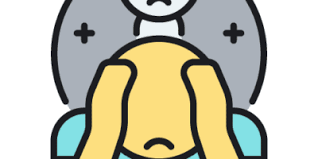 Los adolescentes pueden disminuir su estrés con los siguientes comportamientos y técnicas:
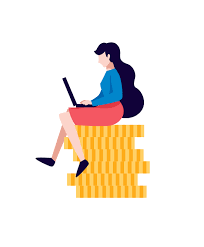 Haciendo ejercicios y comiendo con regularidad.
Evitando el exceso de la cafeína la cual puede aumentar los sentimientos de ansiedad y agitación.
Evitando el uso de las drogas ilegales, el alcohol y el tabaco.
Mientras tanto en profesores:
¿Por qué son tan elevadas las estadísticas? ¿Cuáles son las causas que generan el estrés docente?
Algunas de las causas que generan el estrés docente son:
Escasez de recursos materiales y humanos. 
Atender a las necesidades específicas de apoyo educativo del alumnado.
 Falta de motivación e interés por parte del alumnado
Falta de colaboración de las familias. 
Innovaciones educativas sin formación previa.
 Inadecuada relación con el resto del profesorado.
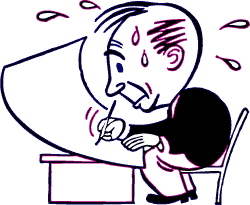 ¿Cómo se podrían reducir el nivel de estrés del profesorado?
Desde el centro educativo:
Promover actuaciones dirigidas al profesorado 
Establecer mayores cauces de comunicación
Promover actuaciones dirigidas al alumnado 
Crear grupos de trabajo.
Desde las administraciones educativas:
- Promover cursos de formación .
-Reconocer al profesorado como autoridad pública
-Disminuir la ratio 
-Distribución de recursos humanos eficaz inicial del profesorado materias que versen sobre cómo adaptarse a la diversidad del aula.
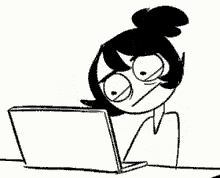 Solo a través de una actuación conjunta de la administración educativa y los centros educativos, contando con los recursos necesarios podrán desembocar en una disminución de estos datos. Mientras tanto, el profesorado como el alumnado deberá seguir haciendo frente a su situación personal de desánimo, ansiedad y apatía ante lo escolar.
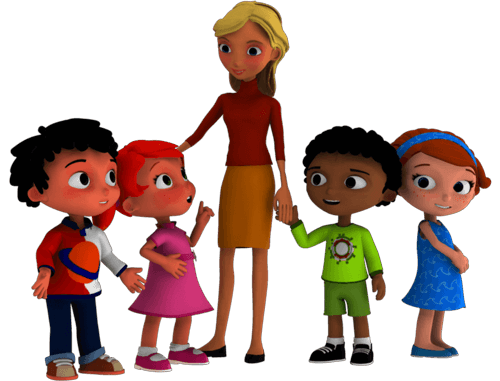 Verónica GonzálezEncargada Enfermería